Better Together: Open new possibilities with Open Infrastructure
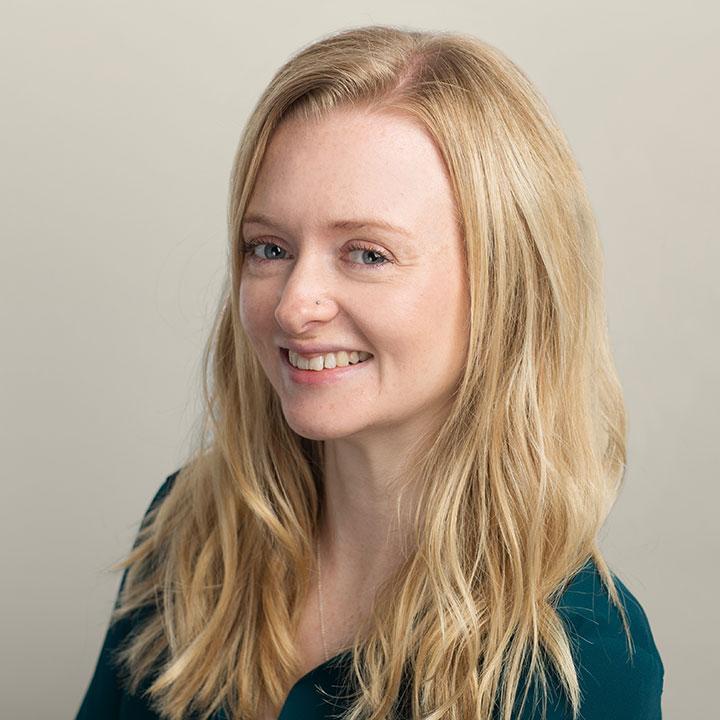 Vanessa Fairhurst
Crossref Community Engagement Manager
[Speaker Notes: Hi, Good morning, afternoon, evening to everyone joining from across many countries today. My name is Vanessa and I am Community Engagement Manager at Crossref.]
Crossref Overview
A PID provider. An Open Infrastructure provider.
> 19,000 member and affiliated organizations across > 140 countries
Metadata store of >135 million scholarly content items
Metadata and services make research outputs easy to find, cite, link, assess, and reuse.
A DOI is just the start - We offer a wide array of services to ensure that scholarly research metadata is registered, linked, and distributed.
We preserve the metadata we receive and make it available via our open APIs and Search ~600 million queries each month
[Speaker Notes: So first just to give a bit of an overview of Crossref. 

Crossref, DataCite and ORCID offer unique, persistent identifiers (PIDs) —ORCID iDs for people and Crossref and DataCite DOIs for research outputs and this is mostly still what many still associate with us. However, these PIDs together form an infrastructure that is integral to the global research ecosystem. They enable disambiguation, and set the foundation for reliable and robust links between entities. 

At Crossref we now see ourselves as an Open Infrastructure Provider and are deeply committed to the collaborative development of infrastructure tools and services that ensure scholarly research metadata is registered linked and distributed for the benefit of our members and the wider research community. 

We work with a diverse group of members and affiliated organizations, with now over 19,000 member organizations from across more than 140 countries. And we have a metadata store of over 135 million scholarly content items which is growing everyday. 

When members register their content with us, they assign it a DOI and we collect metadata about that piece of content. We process this metadata so that connections can be made between publications, people, organizations, and other associated outputs. 

We preserve the metadata we receive for the scholarly record and make it openly available across a range of interfaces and formats so that the community can use it and build tools with it. 


Open scholarly infrastructure: our metadata and identifiers are openly available - joint value proposition]
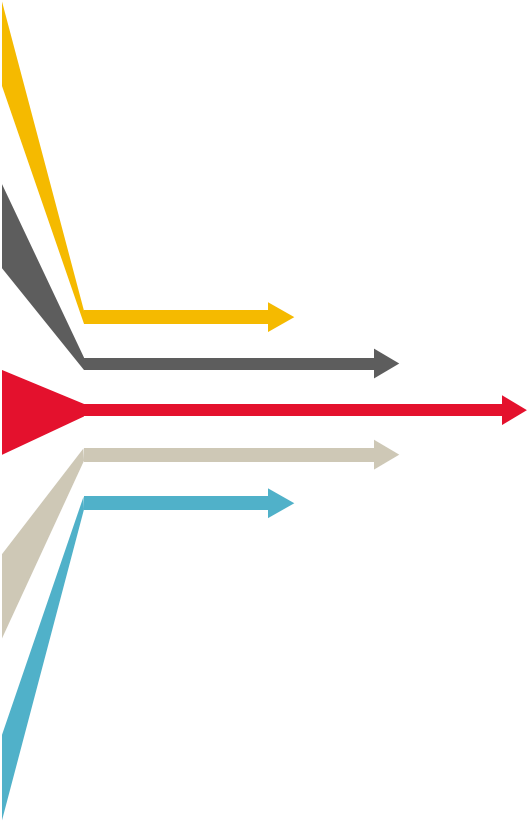 Members —> Crossref
Basic metadata: titles; author names; ISSNs/ISBNs, abstracts, references
Funding information: Funder identifiers, award numbers
License information: License URLs,  
Full-text URLs: e.g. for text-mining and Similarity Check
Crossmark: updates, retractions, corrections
ORCID iDs
Recently: Peer Review reports, relations, links to related data, Grant identifiers, ROR identifiers
[Speaker Notes: Our members supply us with a wide range of metadata that we then make openly available via our search tools and APIs. 

We have minimal requirements because we need to support a variety of publication practices. Basic metadata requirements include things like titles, authors, publication dates, issue numbers, ISSN, ISBN 

We also collect non-bibliographic data about the items being registered. This can include reference lists, funding data, ORCIDs, license data, clinical trial information, abstracts, and data about relationships between items. Information on errata, retractions, updates and more can be registered through our Crossmark service.

We ask that you send us as much metadata as possible, and that it be accurate and clean – the more comprehensive your metadata is, the more likely your content will be discovered and disseminated and the more useful it makes other collaborative services that are powered by this metadata.]
Who uses Crossref?
Publishers are our largest group of members
Funders can join and register grants
Everyone benefits from quality metadata
Institutions
Archives & repositories
Research councils 
Data centres
Professional networks 
Patent offices
Indexing services
Publishing vendors
Peer review systems
Reference manager systems
Lab & diagnostics suppliers
Info management systems
Educational tools
Data analytics systems
Literature discovery services
Registration Agencies
[Speaker Notes: So who uses Crossref? 

Publishers are still our largest group (those who founded Crossref) but our infrastructure has become critical to the whole scholarly research community. Funders can now join Crossref to assign DOIs and register metadata about grants, and all this metadata our members provide is then used by many others including indexing services, data analytics systems, library discovery services and many more.]
Like others, 

“we envision a rich and reusable open network of relationships connecting research organizations, people, things, and actions; 

a scholarly record that the global community can build on forever, for the benefit of society.”
[Speaker Notes: So this is our Vision at Crossref. And we feel that all vision statements should come prefaced with “like others” as it describes the world we imagine for all of us somewhere in the future, not just our own role in getting there.

So we … [read it ]

No one does not agree with that, I’m sure.

So how are we trying to convey this vision?]
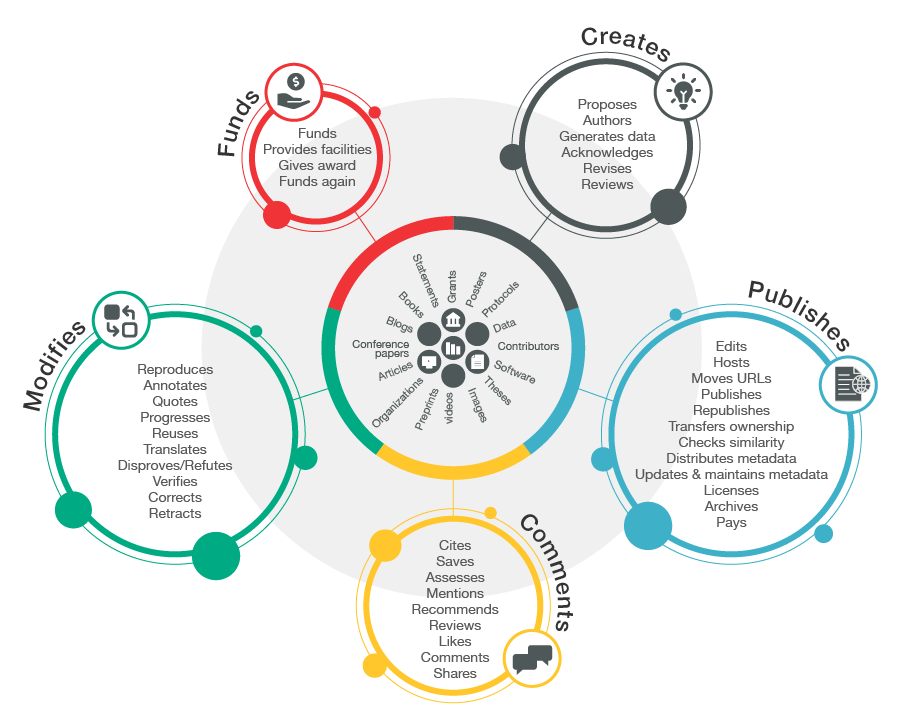 Research Nexus vision
[Speaker Notes: So this 

In the past you would have heard a lot of us focusing on the center of this diagram. On the objects, the entities, and the outputs (or inputs) that are involved in the research process. We used to talk a lot about introducing new content types. And we used to talk a lot about identifiers - the unique open strings that identify such objects and entities. We spent a lot of time planning for new content types such as preprints, and new relationships such as versions, (each little label here would have been its own project). So the research nexus is also our approach to scaling.

As a community, we still need to identify the different objects but beyond that, it’s the relationships between them that are becoming more important. Persistent identifiers are necessary for this, but they are not sufficient. 

The aim is to give context to those objects and entities. Where do they sit within the wider picture? Who authors them? Who adapts them and when, are there comments and modifications? 

The value of Crossref doesn’t come from the DOI, but from the metadata and how the links and relationships in that metadata captures what we call the “Research Nexus -  making connections between authors, funding, funders, research institutions, publications and other research outputs. We now consciously operate as open scholarly foundational infrastructure making 135 million records (plus all their connections and relationships) visible and trackable through our open metadata and APIs. And we collaborate with a wide range of different organizations to identify and capture these relationships.]
How to reach that goal?
Open and accessible metadata - human & machine readable
Persistent identifiers - for all activities, inputs/outputs, contributors, human and machine interfaces
Community awareness and collaboration - I4OC + I4OA + Metadata 20/20 + supporters.guide + many other initiatives
Commitment to principles of open scholarly infrastructure
[Speaker Notes: And how are we going to achieve this vision? Well, firstly, we need open and accessible metadata - and Crossref has a key role here, making the metadata provided by our members openly available in a consistent format for both human and machine interfaces.
Next, in order to link everything persistently, we’ll need persistent identifiers for all activities, inputs/outputs, contributors, human and machine interfaces. So this isn’t just about Crossref - we’ll need to work closely with other organizations (such as ORCID for researcher identifiers, or ROR for organization-level identifiers).
Community awareness and collaboration is also key- so working with initiatives such as i4OC, i4OA, Metadata 2020 etc.
And finally, a vital piece of the picture is our commitment to the principles of open scholarly infrastructure that Cameron talked about. Because to meet our goal, Crossref has to be both transparent & trusted.]
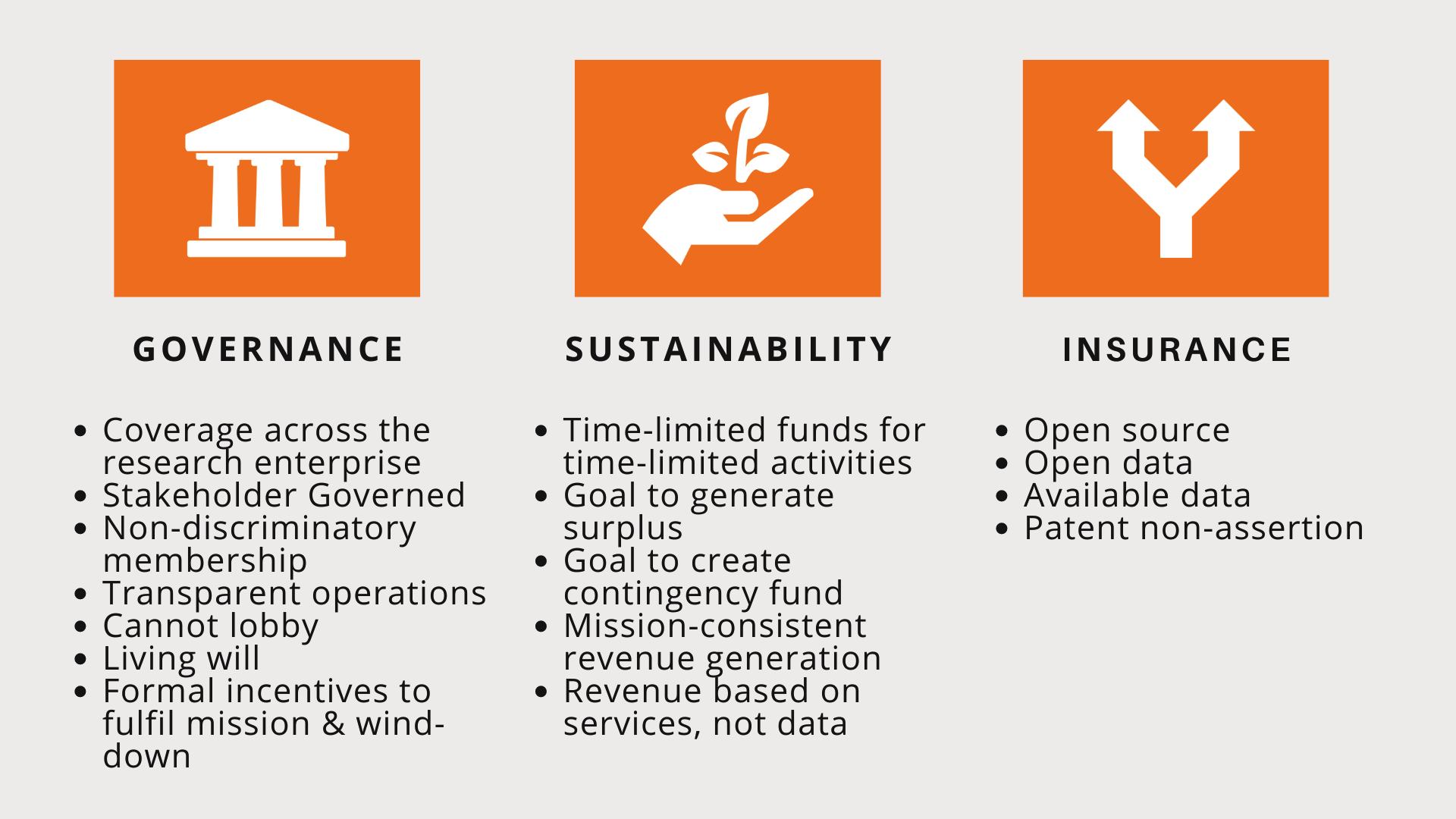 Why POSI?
Supporting Open Research: assess and build trust in open scholarly infrastructure and services that underpin Open Research
Based on real experiences: Inspired by forming ORCID back in the day, by running Crossref, & by setting up ROR.
Well-received by the community: POSI in turn has inspired many to evaluate, reference, build upon, or extend POSI.
A need for broader governance: Existing open infrastructures, metadata, and services need to be trusted and accessible by all parties, all levels of experience, and all geographies. 
Identify others to collaborate with: Enables like-minded initiatives to form trusted bonds and share operations, leading to more integrated services for all.
Practical and measurable: Promises, yes. But also a set of practices that orgs can stick to, report on, and be regularly held accountable to. 
Balanced: Not a checklist to cherry pick from; each of the 16 balance various risks.
Adopting the 
POSI Principles
Who has adopted POSI?

Crossref	OA Switchboard
Dryad		OpenCitations 
DataCite	OurResearch
JOSS                 Europe PMC
Sciety		ROR
Do you have to meet all the commitments of POSI before adopting them?

No! It’s an ongoing journey and process. POSI can be a tool for orgs to work through issues they plan to address over time.
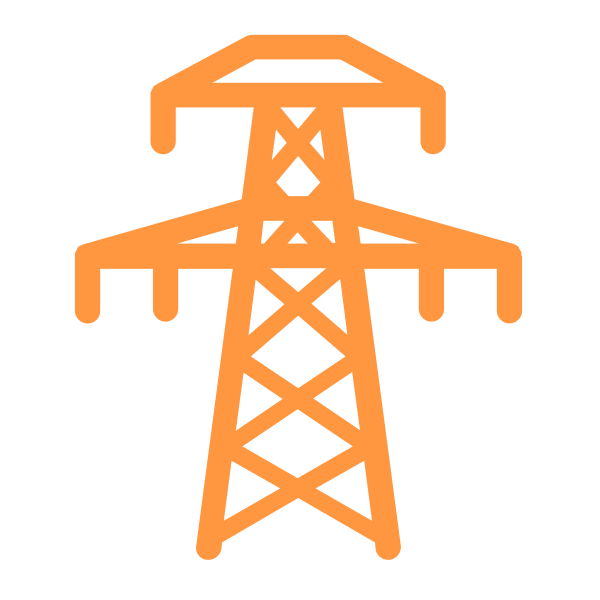 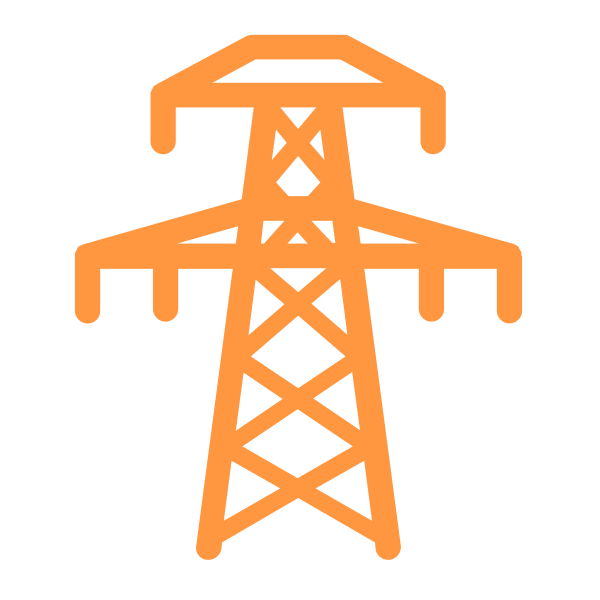 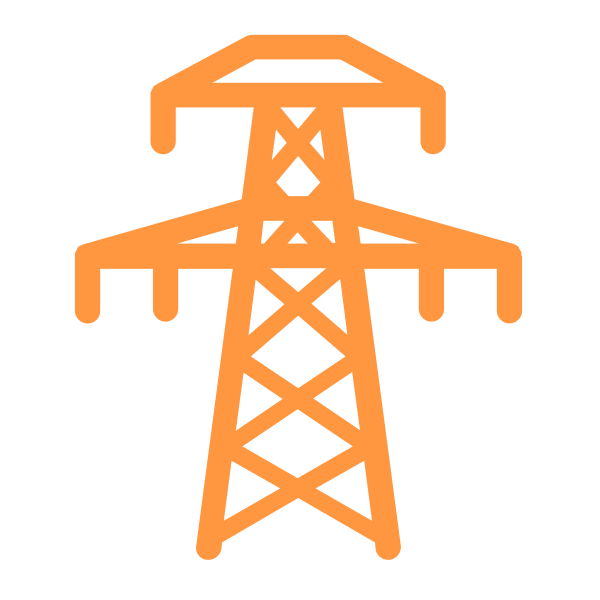 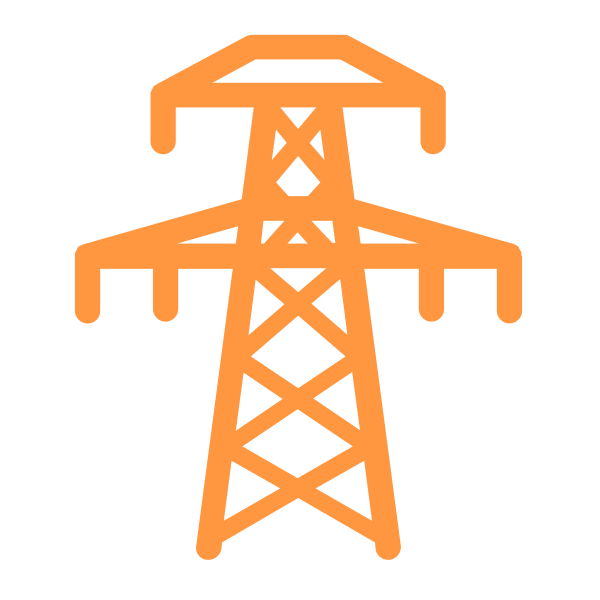 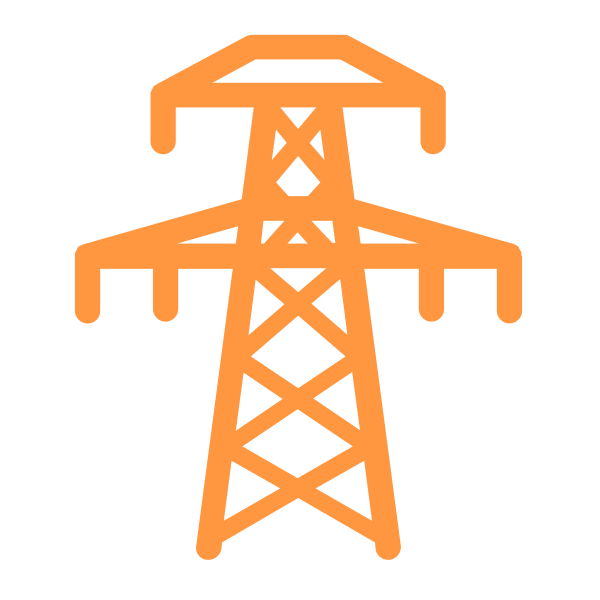 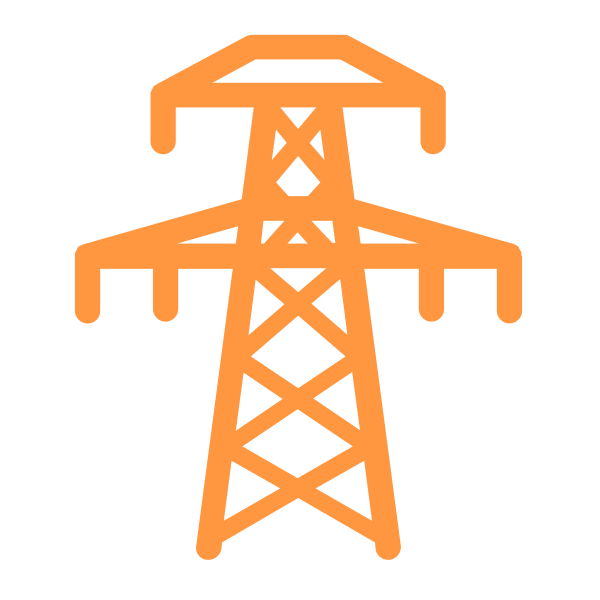 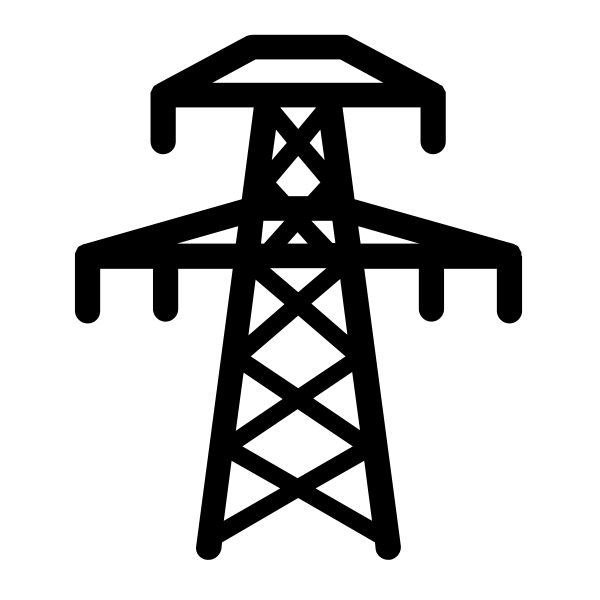 openscholarlyinfrastructure.org
[Speaker Notes: Inclusive and efficient open research depends on foundational open scholarly infrastructure. Shared infrastructure should be open, community-governed, sustainable and trusted by the research community.  As services that the scholarly community relies on and are essential to open research have been closed down or sold, it is imperative to understand and assess what constitutes open scholarly infrastructure.  The Principles of Open Scholarly Infrastructure (POSI) were conceived to ensure that the stakeholders of a community-led organization or initiative have a clear say in setting its agenda and priorities, and can carefully close it down and start an alternative if needed.
The principles guide transparency, trustworthiness, openness, sustainability, insurance, and responsive community governance. POSI provides the framework for self-assessment and a way to build trust within the scholarly community. Organizations and services that have adopted POSI so far include Crossref, Dryad, ROR, JOSS, OurResearch, OpenCitations, OA Switchboard, and DataCite. Not everyone who has signed up to POSI meets all 16 principles yet, but these initiatives have committed to working to do so.

So why did we decide that POSI was right for Crossref?
Well it suports Open Research: this is key as it enables us to assess and build trust in open scholarly infrastructure and services that underpin Open Research
Based on real experiences: Inspired by experiences of forming ORCID back in the day, by running Crossref, & setting up ROR (The Research Organization Registry).
Well-received by the community: Adopting POSI has in turn inspired many to evaluate, reference, build upon, or extend the principles.
A need for broader governance: Existing open infrastructures, metadata, and services need to be trusted and accessible by all parties, at all levels of experience, and all geographies. 
Identify others to collaborate with: Having a set of principles is very important to provide a framework for our discussions with other organizations. It enables like-minded initiatives to form trusted bonds and share operations, leading to more integrated services for all and fostering collaboration. 
Practical and measurable: Organizations can report on their adherence to the principles and also be held accountable by the community. Some of the principles are aspirational and might be difficult for any organization to meet, and there isn’t an expectation that an organization would be able to meet all perfectly immediately, but they are important because they outline a direction of travel for an organization.
Balanced: POSI isn’t a list of things to be cherry picked but an interrelated whole balancing out different concerns and risks.]
Living up to POSI (in practice)
Review of governance
Broadening our board: Call for nominations 
Sustainability 
Working towards a 12 month contingency fund
Publishing more about our operations
Open and available data
Open APIs & Search + releasing public metadata files
Open references
Open source support, code, issues, bug-fixing
Partnership plan
Discussing closer alliances with several other open infrastructure organisations
[Speaker Notes: Going through the principles gave us a few areas to change already. 
Review of governance -
remit to include a funder on the slate 
Sustainability 
New investment committee to help prioritize this work
Publishing more about our finance and operations. We want to be more purposeful about making our internal operations transparent. We’ve got a new page on our website with our financial information. We are also planning to publish more about our employment and hiring practices
.Open data
Latest file,  May 2022 of more than 134 million metadata records. 
Open source
Continue to open source more of our code and issue tracking. 
Our support is moving into an open setting, the Community Forum 
Discussing closer alliances with several other open infrastructure organisations
These are just a few examples of recent changes and there are more to come as we live the POSI life.]
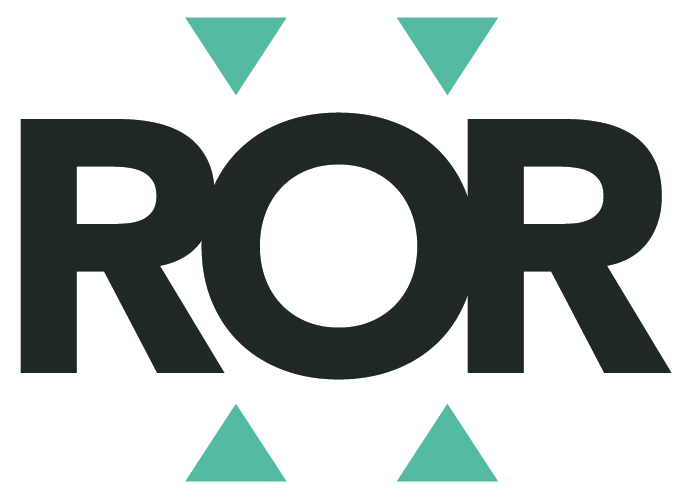 Linking Publications to Institutions Using Open ROR IDs
ROR is a community-led project to develop an open, sustainable, usable, and unique identifier for every research organization in the world.
Institutions can have many names - or similar names. This makes it hard to identify all research associated with a specific institution
Why ROR? How is it different from other identifiers?
Full open, noncommercial registry of IDs & metadata for 98K+ organizations
Public API, data dump
Specifically focused on affiliations
Interoperable with other identifiers
Supported in Crossref and DataCite metadata
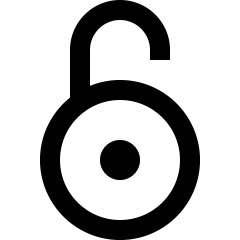 Curtin University
Curtin University of Technology
Western Australian Institute of Technology
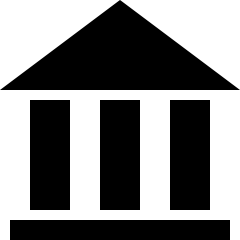 ROR IDs can help!
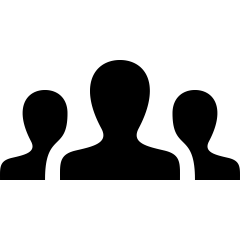 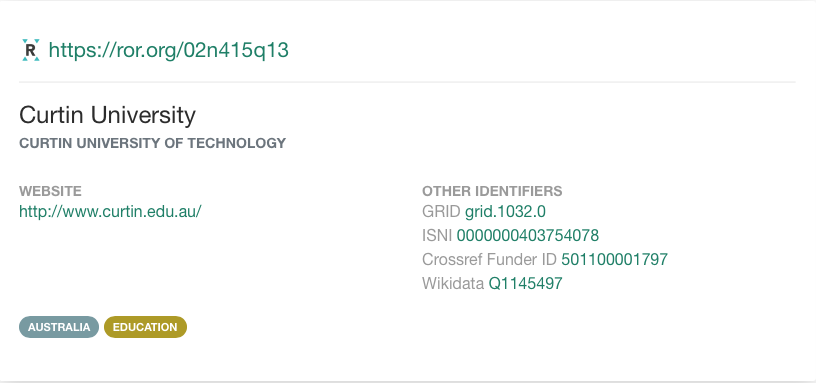 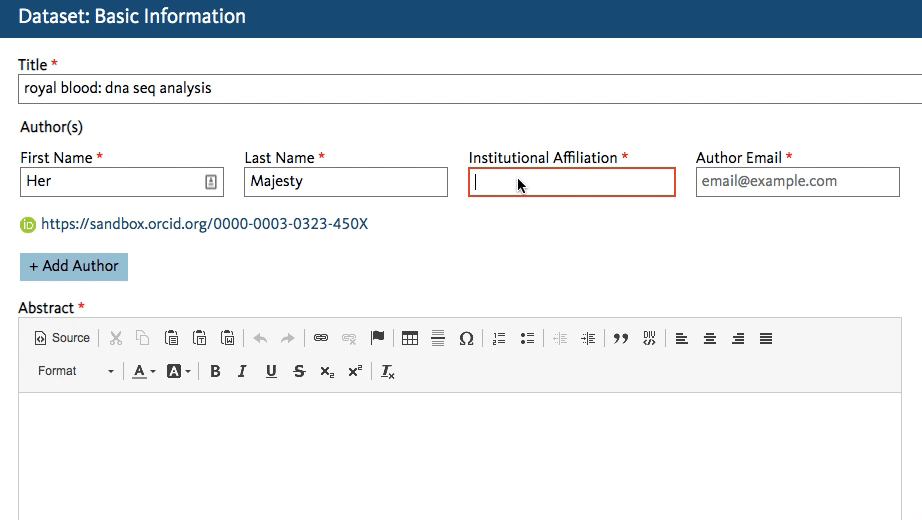 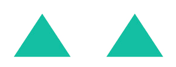 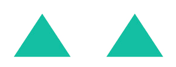 @ResearchOrgs
info@ror.org
https://ror.org
https://ror.org/search
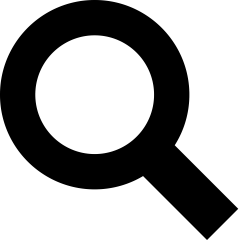 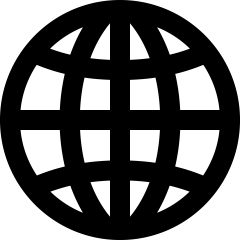 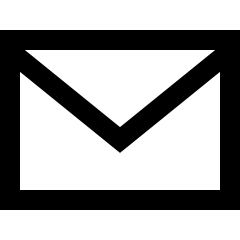 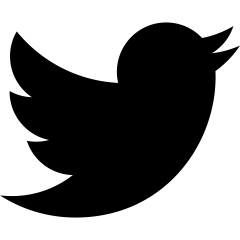 [Speaker Notes: And I’ve mentioned ROR a couple of times during this presentation and it’s a really good example of a collaborative open infrastructure and community led project to solve the problem of the difficulty of correctly identifying and disambiguating the names of institutions, providing an open, sustainable, usable, and unique identifier for every research organization in the world. 

In this example you can see Curtin University which is the institution Cameron Neylon is based at and you can see the ROR identifier for this particular institution. These identifiers are interoperable with other identifiers and are supported in the Crossref and Datacite metadata and as you can see in the example enable members to correctly identify and include author affiliations in the metadata. Providing another important piece of information to help achieve the Research Nexus.]
What can you do?
Identifiers are necessary but they are not sufficient
Cite related work, including data
Provide license information
Provide funding and grant information
Collect and include ROR IDs with affiliation metadata
Encourage authors to submit ORCID and use ORCID auto-update

This is a shared vision - collaboration is key to realising the Research Nexus, which belongs to all of us
[Speaker Notes: So, I’ll end my short talk on a practical note of what can you do to help us achieve our vision of a more connected and open scholarly record. 
Well identifiers are necessary but not sufficient. Ensure you send comprehensive metadata, including providing license information and funding information when possible, cite related work including data, collect and include ROR identifiers with your affiliation metadata and encourage your authors to use and submit ORCID identifiers. 
The research nexus is a shared vision and it we can’t achieve it alone. Our shared scholarly infrastructure only works well so long as it is interoperable, open, and collaborative. Enabling researchers and publishers to provide the most comprehensive and accurate metadata is vital to this.]
Let’s stay in touch!
Twitter: @CrossrefOrg and @Crossrefsupport
What are we thinking about: crossref.org/blog
Conversations: community.crossref.org/
Get in touch: feedback@crossref.org 
Newsletter: Click “Get email updates” on our website